Gallipoli
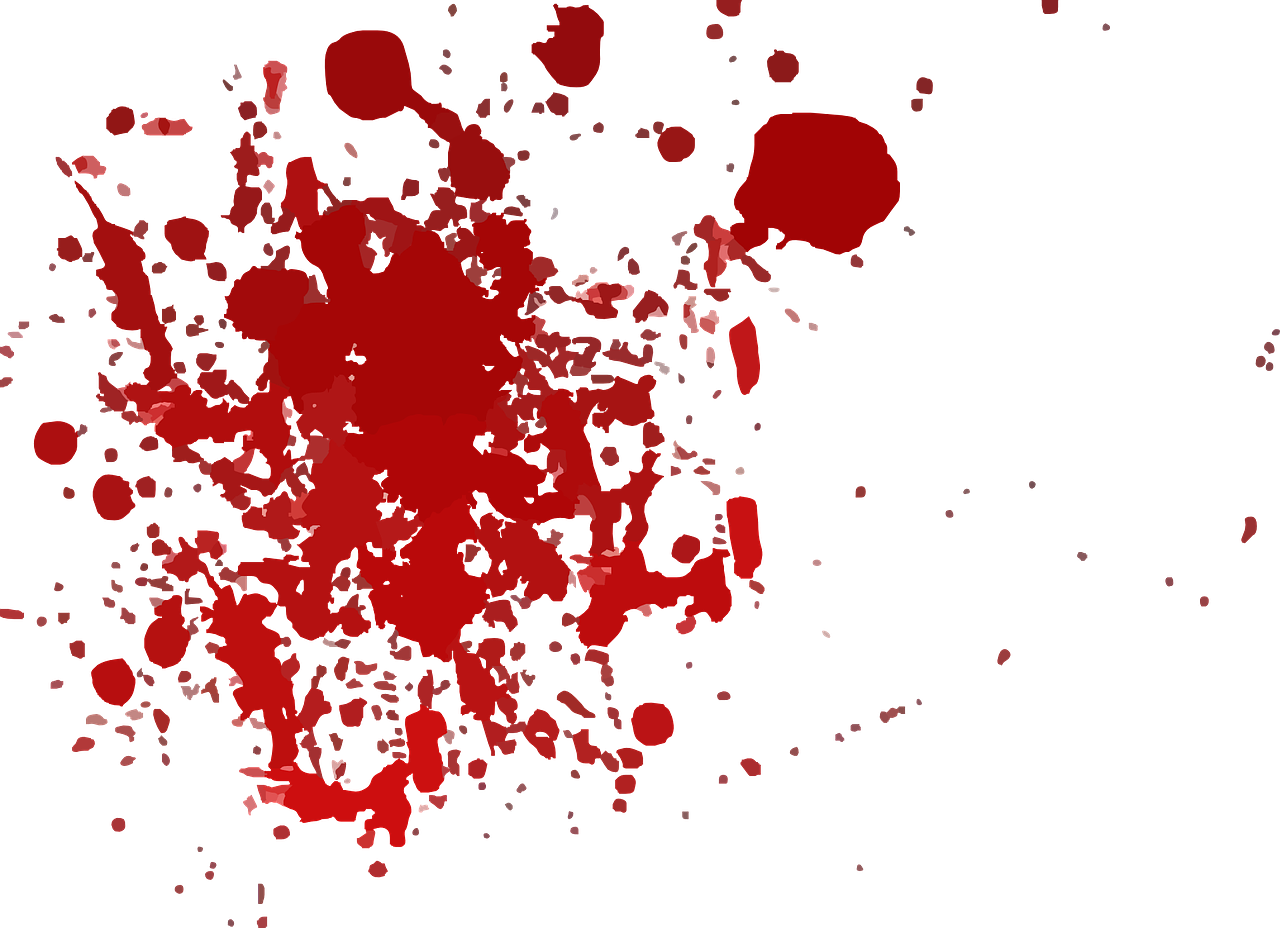 A LEGO story
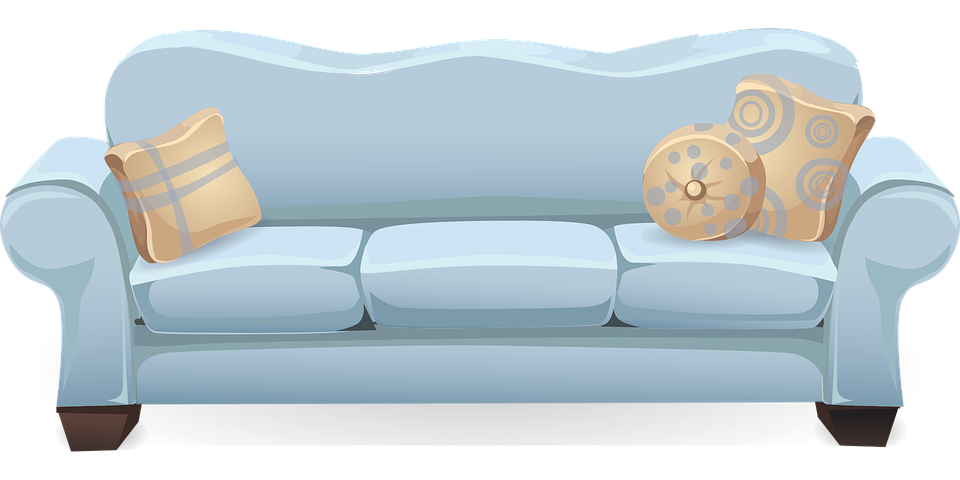 At home.
The soldiers are still at home. They have not left to fight.
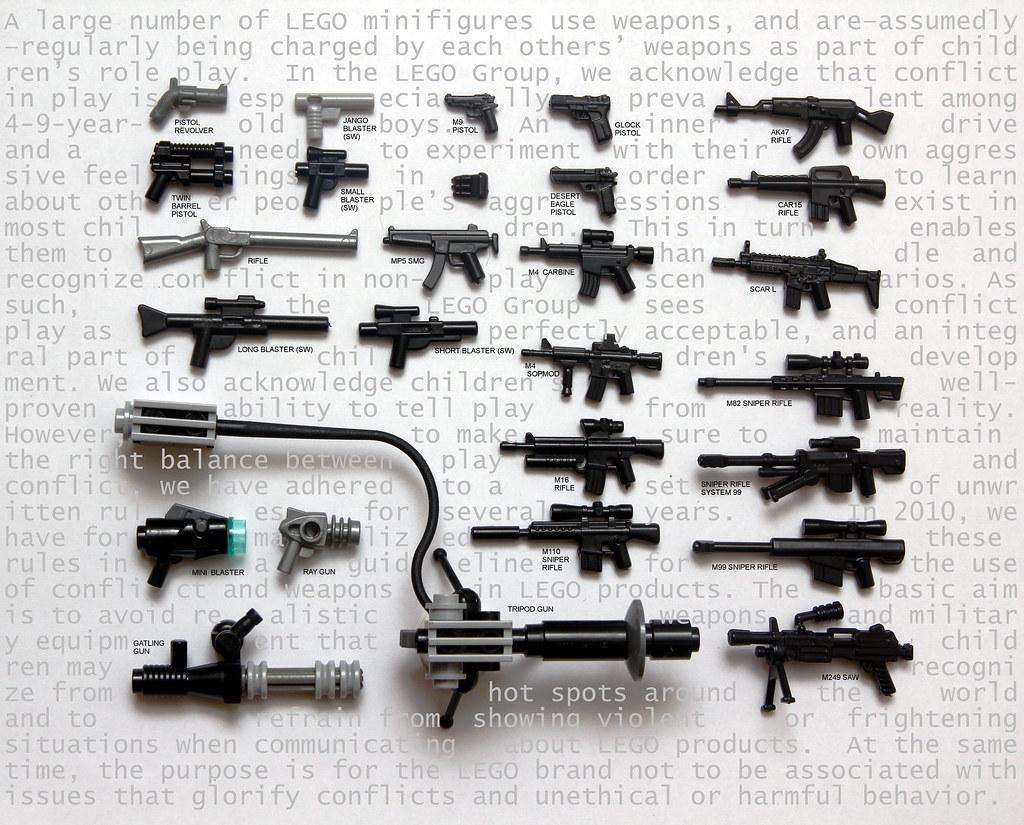 Going to war.
The soldiers have been called to fight at Gallipoli.
Crossing the sea.
They have left their 
country and are on their
way to Gallipoli.
War.
They are at war
and fighting
for their lives
and country.
Still going.
The war has been
going for 3
months.
Many graves.
Graves of diggers and the enemy dead 
surround the soldiers.
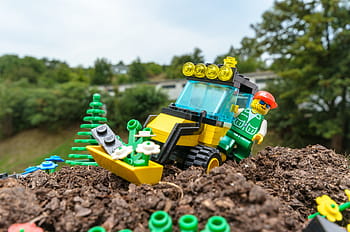 Back at home.
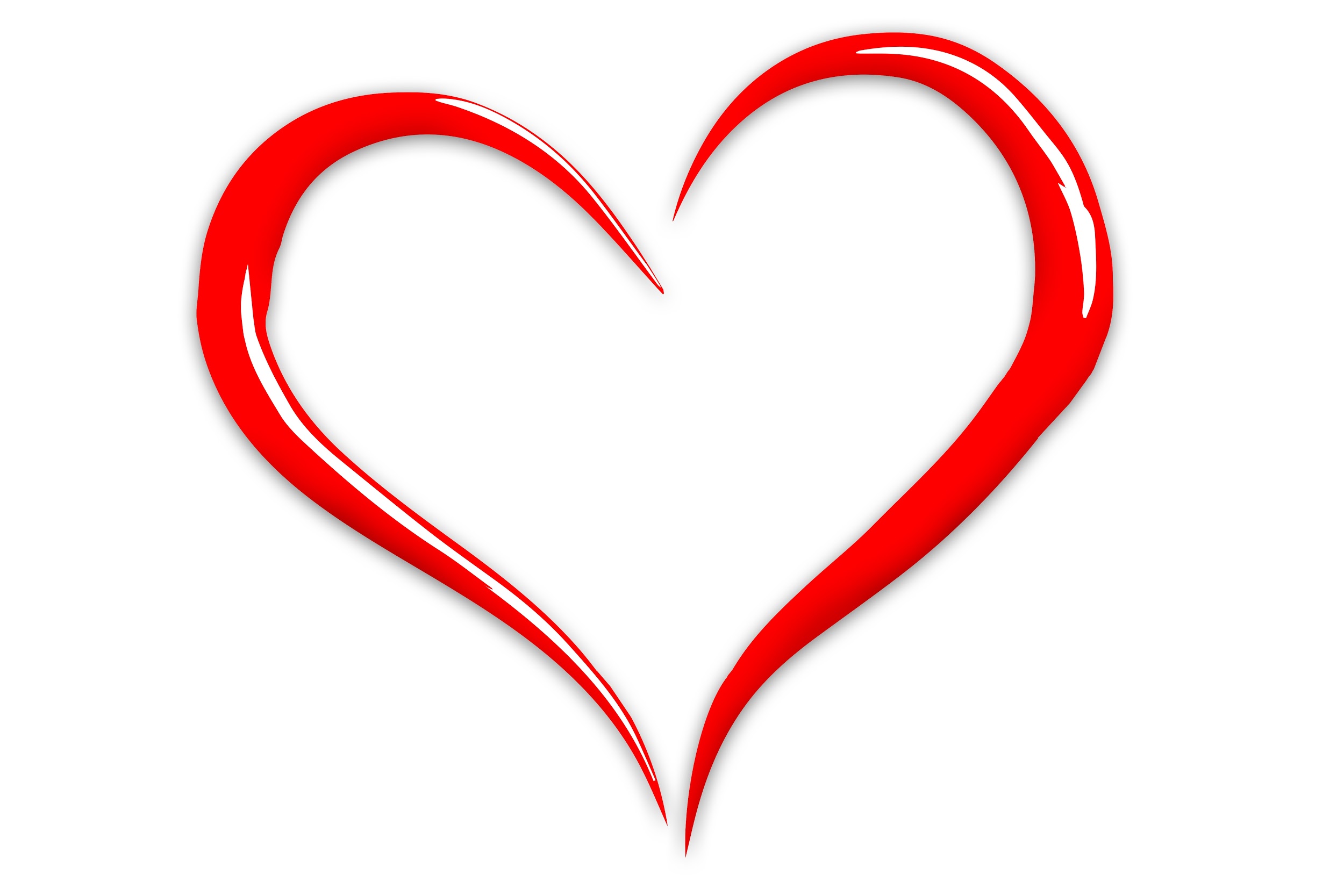 At home many
people are worried,
They send their love
to the soldiers.
On the battlefield.
Many months in and thousands 
of men have died.
Soldiers.
The soldiers are
worn out but keep
fighting until the end.
One of the guns.
Wild life.
Animals dead or
alive are there
and have to 
live through 
the devastation
of the Gallipoli
war.
homes.
Diggers dig trenches
 to protect soldiers.
Many more.
Many more 
graves are made in
remembrance of the dear 
soldiers.
camp
home
People at
home are 
more worried
 than ever.
finally.
Finally the
war has
come to
an end
142,000
people have
died and the soldiers are very sad that they have lost their friends.
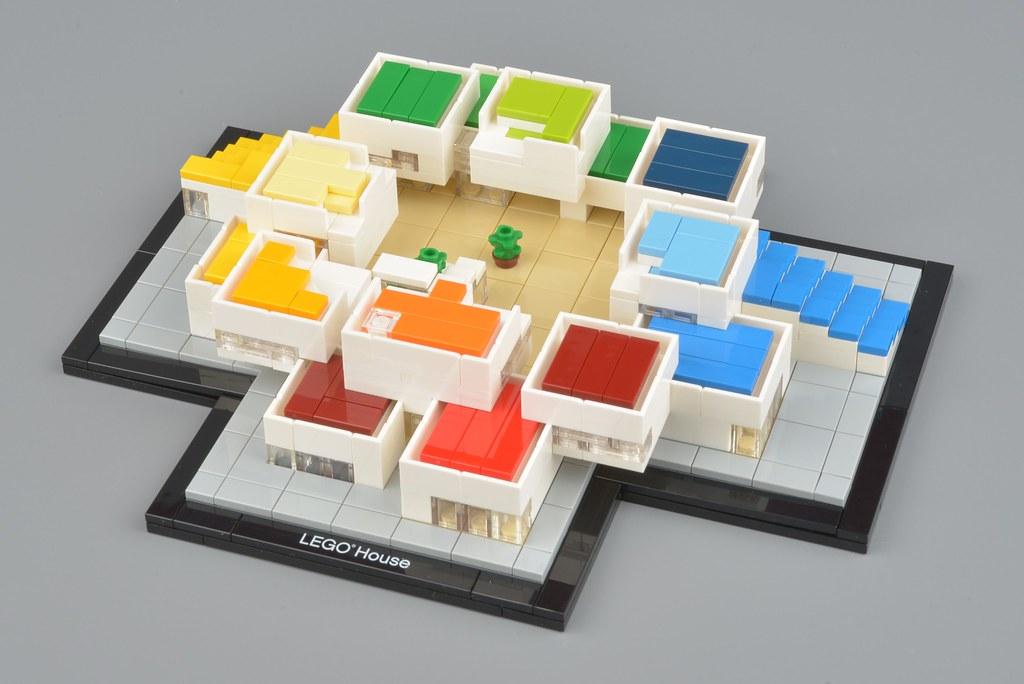 Back to home.
The soldiers now have
 to cross the sea again 
to get back home.
Some of my thoughts about this subject.
I think this project was really fun and educational at the same time.
I liked this project because i got to do fun creating tasks.
I hope that in future we get to do stuff like this.

Also i think that for the soldiers fighting there, getting a batch of biscuits would mean the world to them. .
Thank you!!!